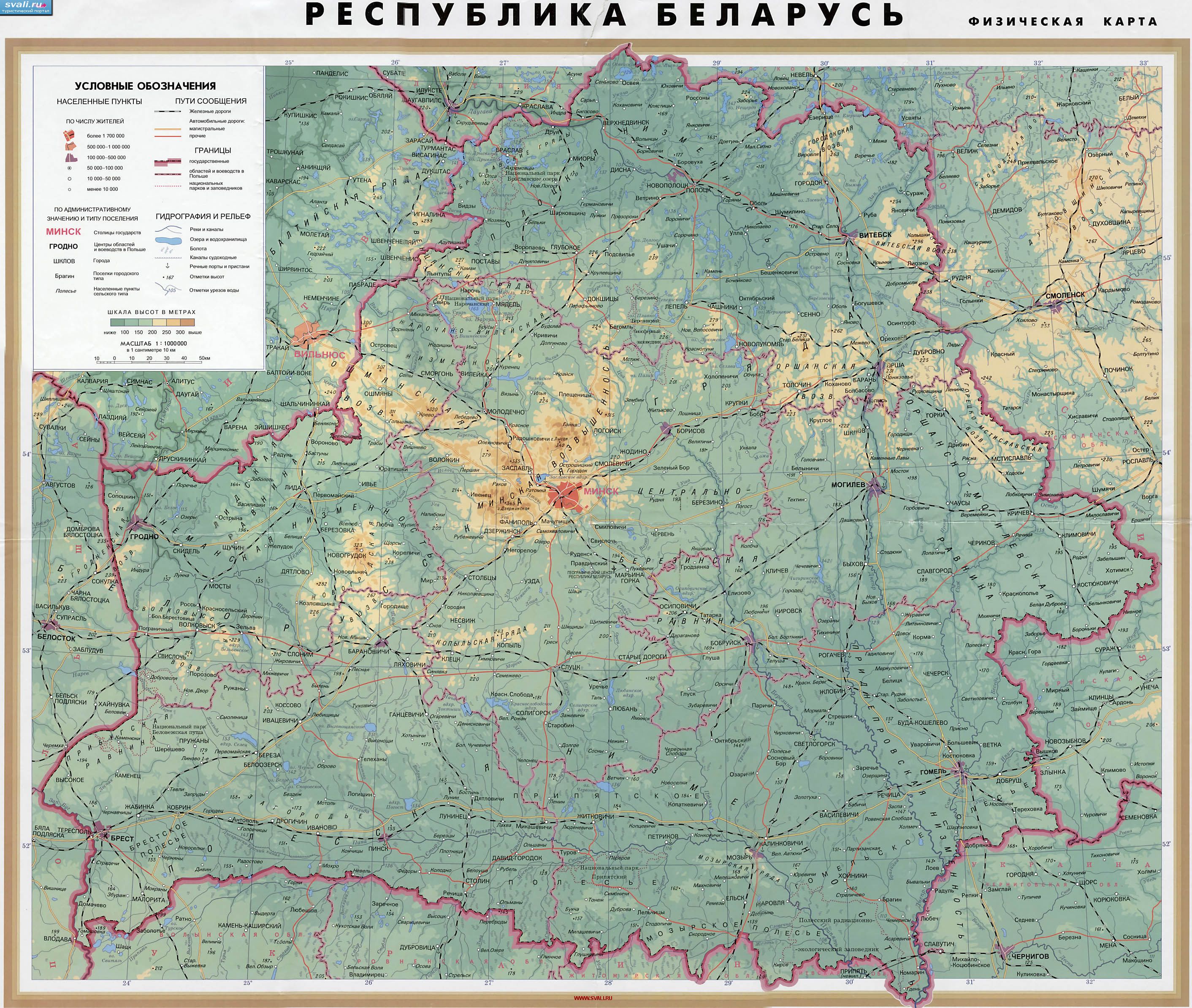 10 авап МіГ-21Р МіГ-25РБ 
Су-24МР
бзуат
290 адвап/47 ЦПЛС
 Ту-22Р, Ту-16Р
200 цбап Ту-22М3, Ту-16К
402 цбап
Ту-22М3, Ту-16К
121 цбап Ту-22К
201 зап  МіГ-23
170 мрап Ту-22М2/М3
240 мрап
953 бап
339 автап Іл-76
28 зап МіГ-25
203 цбап Ту-22К
497 бап Су-24
116 бап Су-24
206 ашап Су-25 Л-39
378 ашап Су-25
927 азап МіГ-29
151 аап РЭБ МіГ-25БМ Як-28ПП
305 бап Су-24
61 зап Су-27 МіГ-25ПД
397 ашап Су-25
46 ПА ВГК СН
2 Ас. А СПА
26 ПА БВА
61 ПА ВТА
Да часу абвяшчэння незалежнасці Беларусі, на яе тэрыторыі дыслакавалася каля 700 вайсковых самалётаў розных тыпаў
Масква
Віцебск
Паставы
Балбасава
57 мрад 
Балт. флота
Ліда
Крычаў
Маскоўская акруга СПА
3 ад ВТА
1 бад
22 цбад
15 цбад
БВА
Шчучын
25 азаэ Ан-8
11 К СПА
Быхаў
Рось
Бабруйск
Баранавічы
Пружаны
Бяроза
Зябраўка
Лунінец
Кобрын
Бабровічы
1991
10 авап МіГ-21Р МіГ-25РБ 
Су-24МР
бзуат
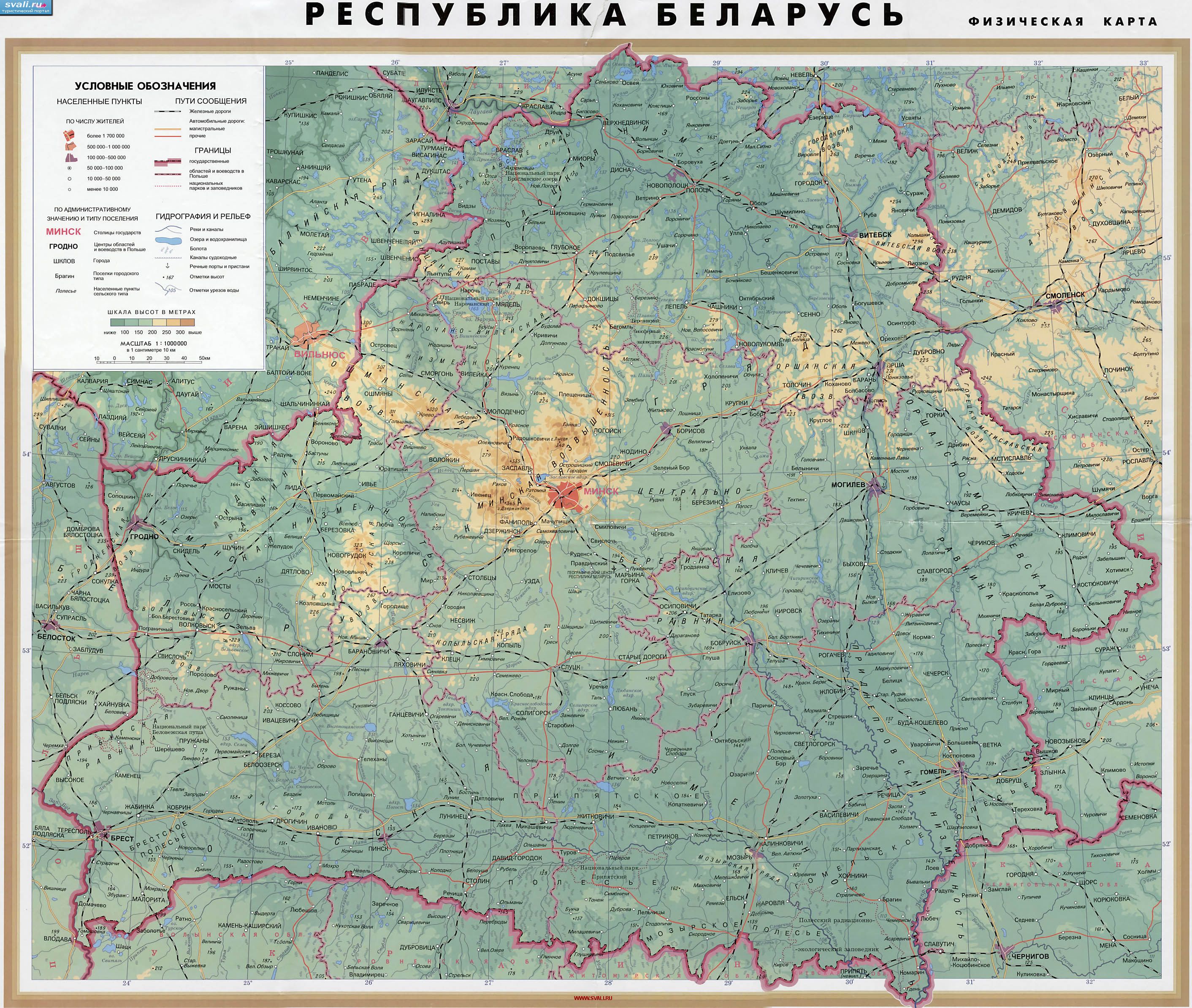 200 цбап Ту-22М3, Ту-16К
402 цбап
Ту-22М3, Ту-16К
121 цбап Ту-22К
201 зап  МіГ-23
953 бап
339 автап Іл-76
28 зап МіГ-25
290 адвап/47 ЦПЛС
203 цбап Ту-22К
497 бап Су-24
116 бап Су-24
206 ашап Су-25 Л-39
378 ашап Су-25
927 азап МіГ-29
151 аап РЭБ МіГ-25БМ Як-28ПП
305 бап Су-24
61 зап Су-27 МіГ-25ПД
50 азап Мі-8 Мі-6 Мі-24Р
397 ашап Су-25
65 атбвп Мі-8 Мі-6 Мі-26
181 абвп
Мі-24 Мі-8
276 абвп Мі-24В/П
46 ПА ВГК СН
2 Ас. А СПА
26 ПА БВА
61 ПА ВТА
28 А СВ
7 ТА
5 ТА
дыслакавалася каля 350 вайсковых верталётаў рознага прызначэння
Масква
Бараўцы
32 рд
Азяркі
206 авэ
46 азвэ
Заслонава
49 рд
257 авэ
248 авэ
Ліпкі
95 азвэ Мі-2/8/9/24Р/24К
Мачулішчы
Маскоўская акруга СПА
3 ад ВТА
1 бад
22 цбад
15 цбад
БВА
Чэхаўшчызна
25 азаэ Ан-8 Мі-8
11 К СПА
13 азвэ
Кісялевічы
Пружаны
33 рд
302 авэ РЭБ Мі-8ПП
Лунінец
Кобрын
212 авэ
Мі-8Т/9ВзПУ
Мазыр
1991
Паводле Дамовы аб звычайных узброеных сілах у Европе ў Беларусі - не больш за 260 баявых самалётаў
і 80 баявых верталётаў
Пагадненне паміж Беларуссю і Расіяй аб Стратэгічных сілах, часова размешчаных на тэрыторыі Беларусі -20.07.1992
бзуат
200 цбап
402 цбап
121 цбап
201 зап
953 бап
339 автап
28 зап
290 адвап/47 ЦПЛС
203 цбап
497 бап
116 бап
10 авап
206 ашап
378 ашап
927 азап
151 аап РЭБ
305 бап
61 зап
50 азап
397 ашап
65 атбвп
181 абвп
276 абвп
911 апзб
558 БЗ
1169 БЗ
46 ПА ВГК СН
2 Ас. А СПА
26 ПА БВА
61 ПА ВТА
01.01.1992 Узброеныя Сілы КБВА былі перападпарадкаваныя Беларусі.
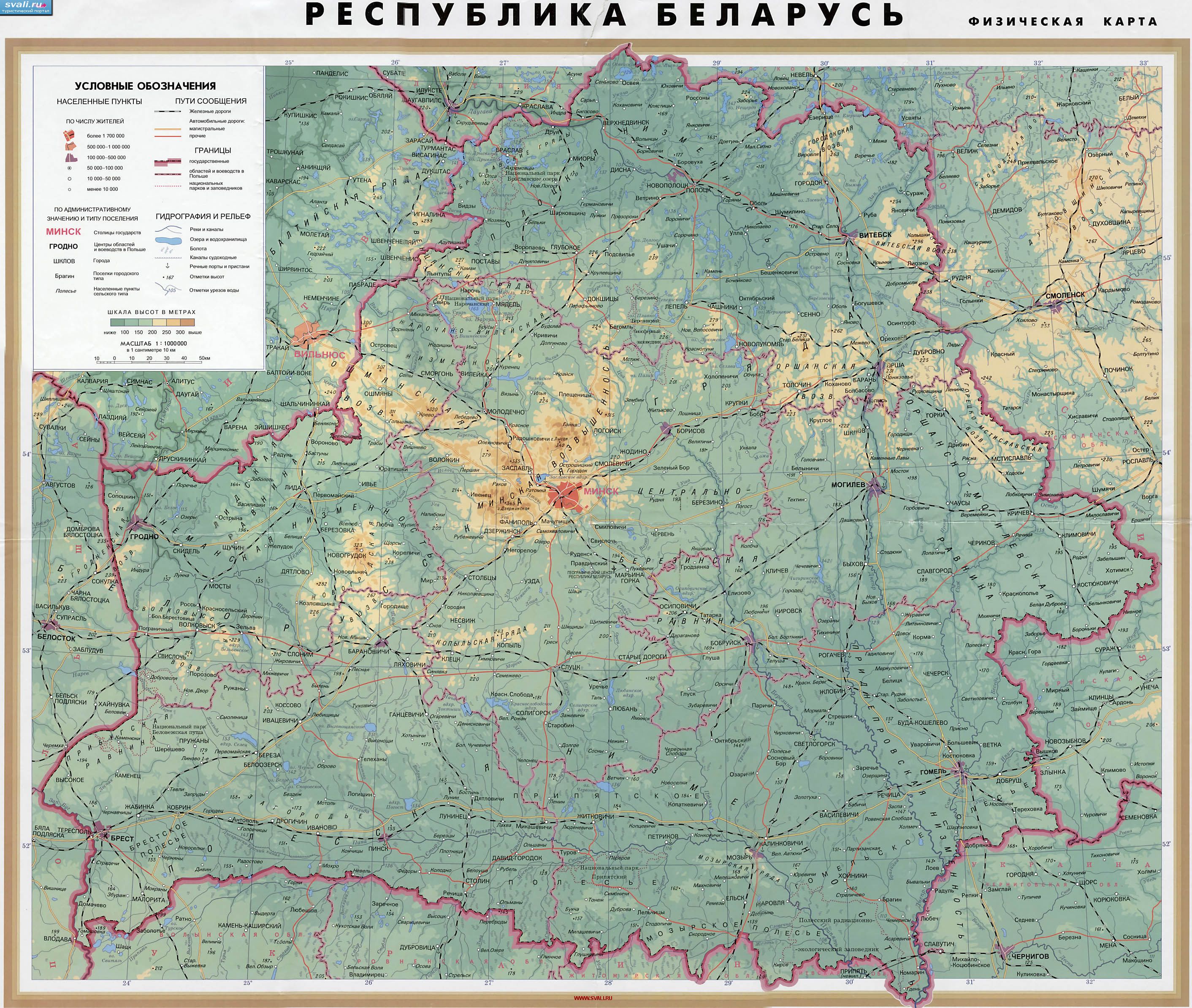 К СПА
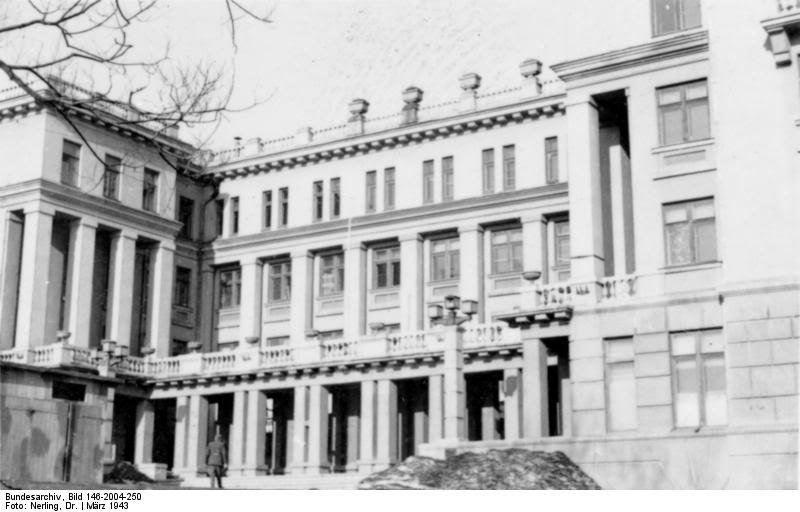 Масква
Бараўцы
Віцебск
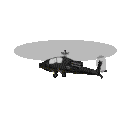 У снежні 1992 г. вайскоўцы 
прынялі прысягу 
на вернасць народу Беларусі
Азяркі
206 авэ
Паставы
46 азвэ
Заслонава
УС РБ
К ВПС
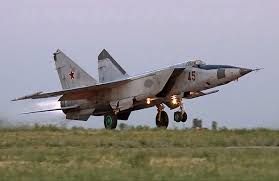 Балбасава
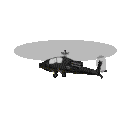 257 авэ
248 авэ
Ліпкі
Ліда
95 азвэ
Крычаў
Мачулішчы
Маскоўская акруга СПА
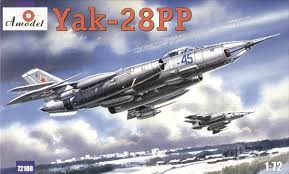 3 ад ВТА
1 бад
22 цбад
15 цбад
Шчучын
БВА
Чэхаўшчызна
25 азаэ
Быхаў
11 К СПА
Рось
Кісялевічы
13 азвэ
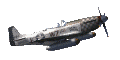 Бабруйск
Баранавічы
Пружаны
Бяроза
Зябраўка
302 авэ РЭБ
Лунінец
Кобрын
212 авэ
Мі-8Т/9ВзПУ
Бабровічы
Мазыр
1992
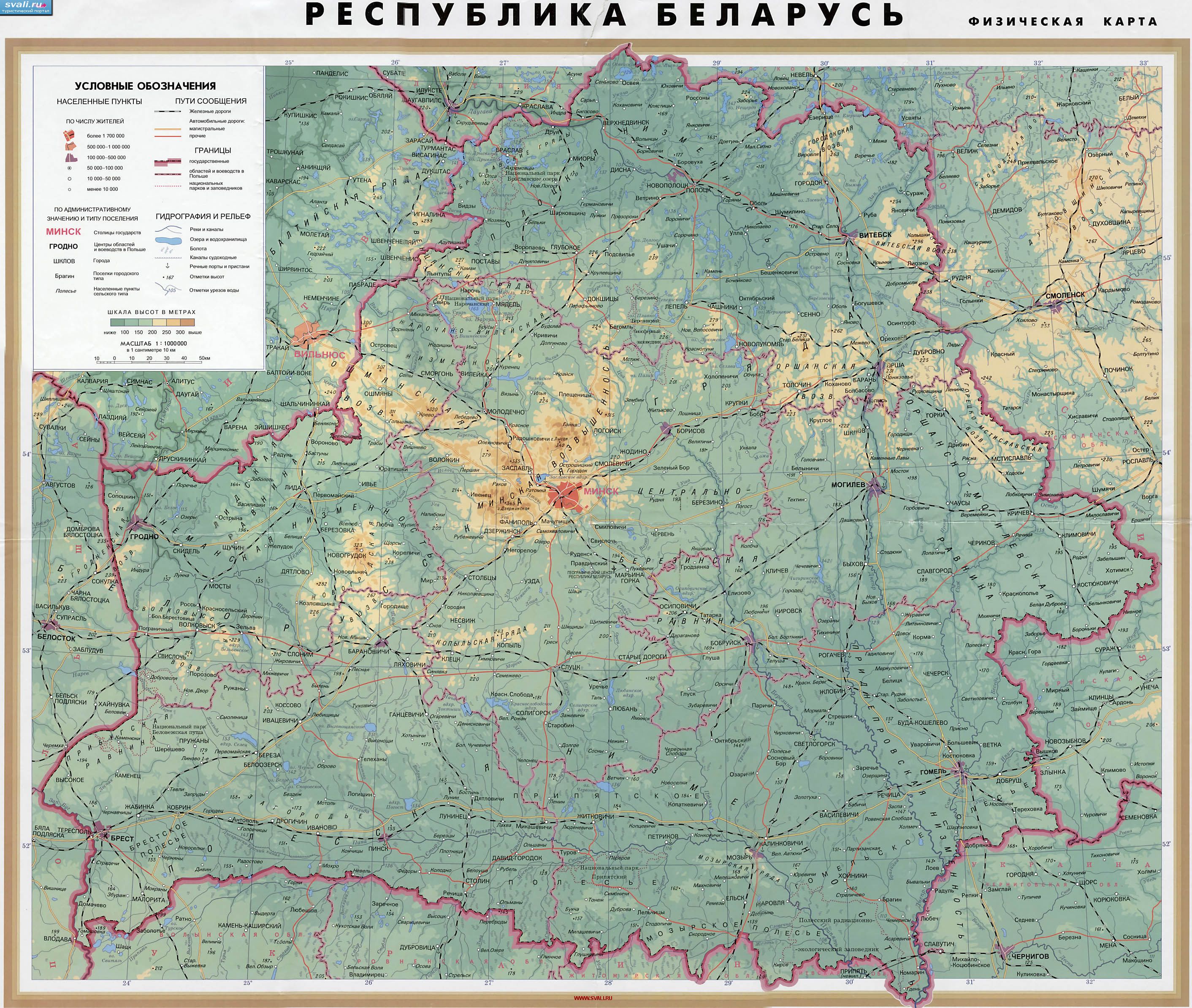 бзуат
290 адвап
200 цбап
402 цбап
121 цбап
201 зап
953 бап
339 автап
28 зап
203 цбап
497 бап
116 бап
206 ашап
378 ашап
927 азап
305 бап
61 зап
50 азап
397 ашап
65 атбвп
181 абвп
276 абвп
10 авап
911 апзб
787 зап
65 ТБВБ
1169 БЗ
558 БЗ
116 БАБ
206 ШАБ
927 ЗАБ
61 ЗАБ
181 БВБ
276 БВБ
378 ШАБ
46 ПА ВГК СН
Пагадненне паміж Беларуссю і Расіяй аб парадку вываду вайсковых фарміраванняў РФ – 23.09.1993
У 1993 г. згодна з дырэктывай Міністра абароны пачалося фарміраванне авіяцыйных баз на аснове авіяцыйных палкоў і частак іх забеспячэння
К СПА
Бараўцы
Віцебск
1 авэ ПВ
Азяркі
206 авэ
Паставы
УС РБ
Заслонава
К ВПС
248 авэ
Ліпкі
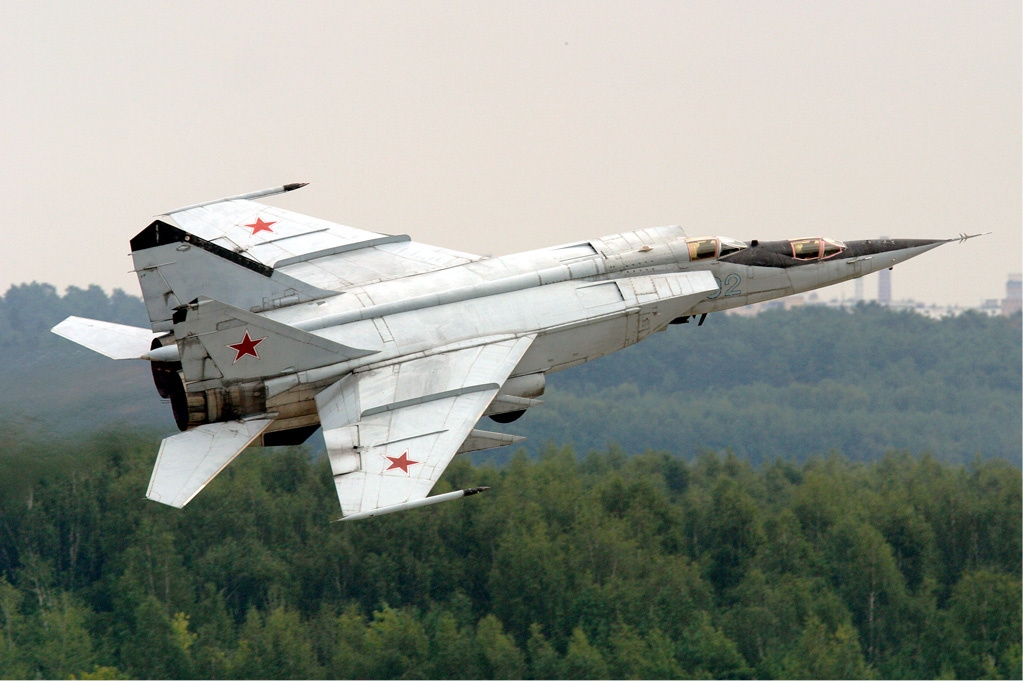 Ліда
Крычаў
Мачулішчы
Маскоўская акруга СПА
22 цбад
1 бад
Шчучын
Чэхаўшчызна
Быхаў
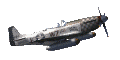 Рось
Кісялевічы
13 азвэ бк
13 азвэ
Бабруйск
Баранавічы
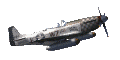 Пружаны
Бяроза
Зябраўка
302 авэ РЭБ
Лунінец
Кобрын
Бабровічы
Мазыр
1993
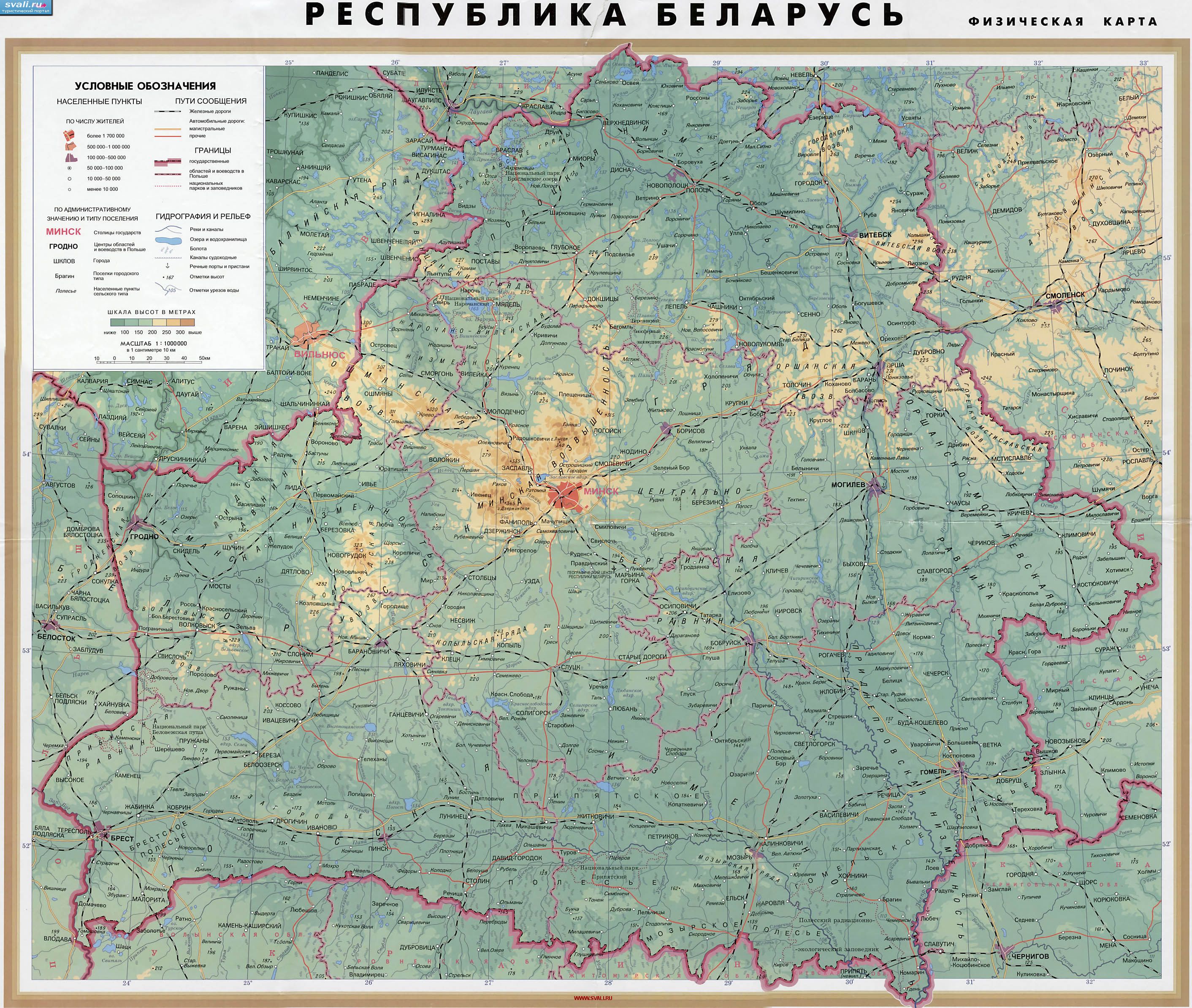 бзуат
200 цбап
121 цбап
201 зап
339 автап
953 бап
203 цбап
50 азап
10 авап
65 ТБВБ
1169 БЗ
558 БЗ
116 БАБ
206 ШАБ
927 ЗАБ
61 ЗАБ
181 БВБ
276 БВБ
50 ЗАБ
116 БРАБ
378 ШАБ
46 ПА ВГК СН
К СПА
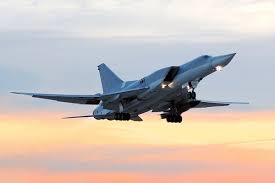 Бараўцы
Віцебск
1 авэ ПВ
Азяркі
Паставы
УС РБ
Заслонава
К ВПС
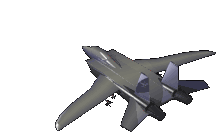 248 авэ АП
248 авэ
Ліпкі
Ліда
Крычаў
Мачулішчы
22 цбад
Шчучын
Чэхаўшчызна
25 азаэ
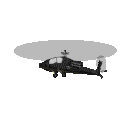 Быхаў
Рось
Кісялевічы
13 авэ бк
Бабруйск
Баранавічы
Пружаны
Бяроза
Зябраўка
Лунінец
Кобрын
Бабровічы
Мазыр
1994
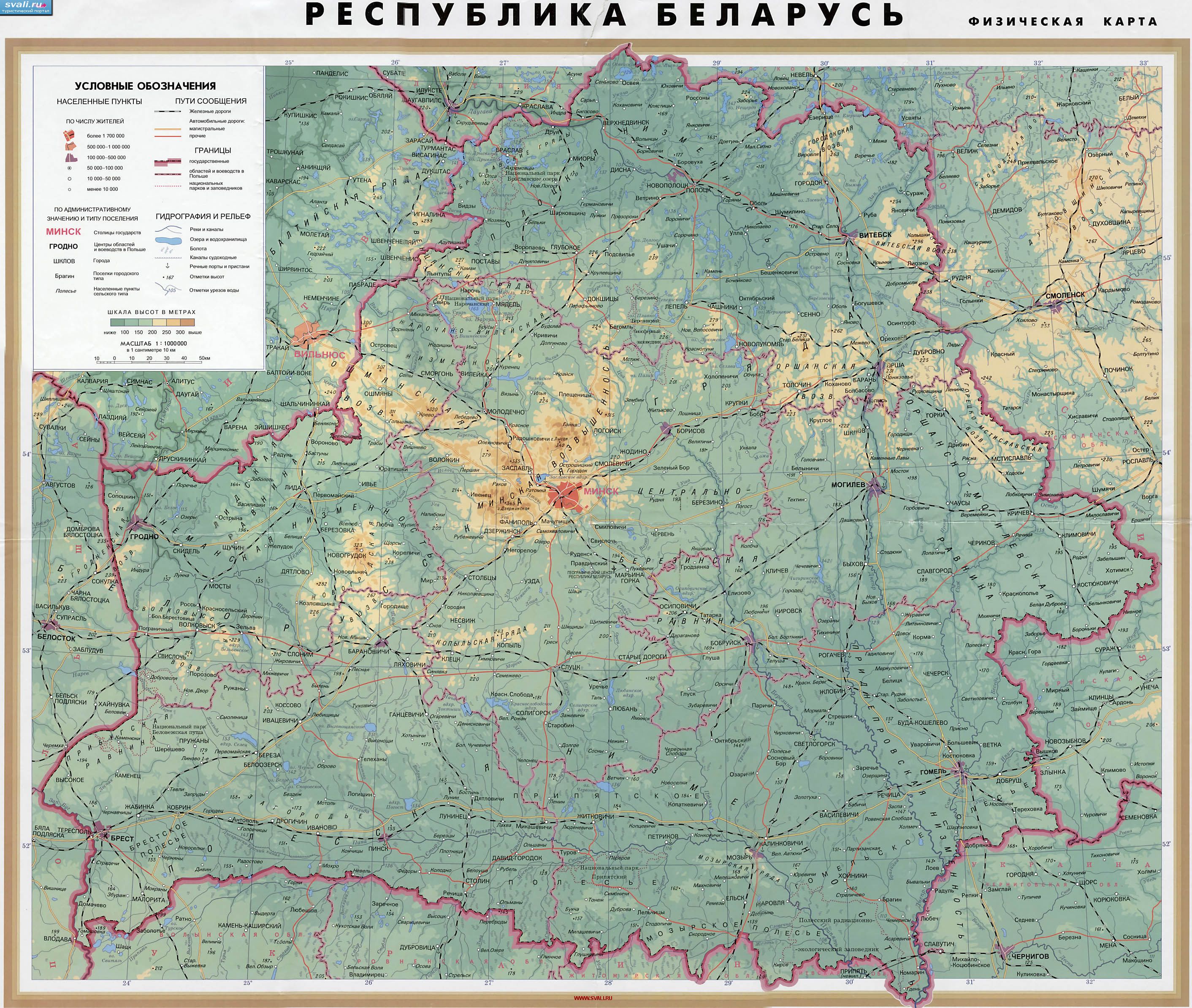 бзуат
339 автап
65 ТБВБ
1169 БЗ
558 БЗ
116 БАБ
206 ШАБ
927 ЗАБ
61 ЗАБ
181 БВБ
276 БВБ
50 ЗАБ
378 ШАБ
К СПА
Бараўцы
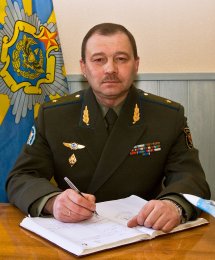 Віцебск
1 авэ ПВ
Азяркі
Паставы
УС РБ
Заслонава
К ВПС
248 авэ АП
Ліпкі
Ліда
Крычаў
Мачулішчы
Шчучын
Чэхаўшчызна
Быхаў
Рось
13 авэ бк
Кісялевічы
Бабруйск
Баранавічы
Пружаны
Бяроза
Зябраўка
Лунінец
Кобрын
Бабровічы
Мазыр
1995
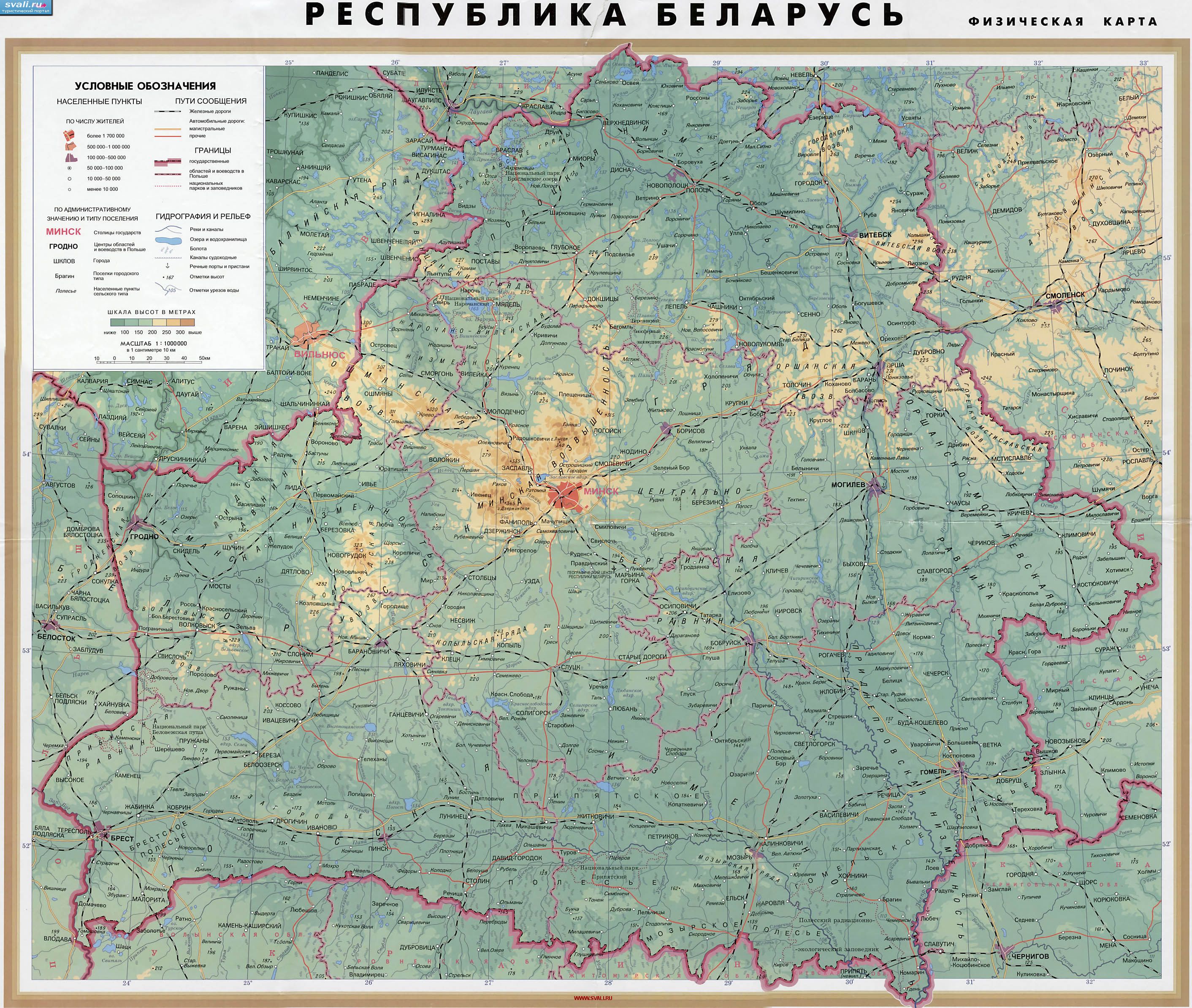 бзуат
339 автап
65 ТБВБ
1169 БЗ
558 БЗ
116 БАБ
206 ШАБ
927 ЗАБ
61 ЗАБ
181 БВБ
276 БВБ
50 ЗАБ
50 ТАБ
К СПА
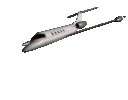 1 авэ ПВ
УС РБ
К ВПС
248 авэ АП
13 авэ бк
1996
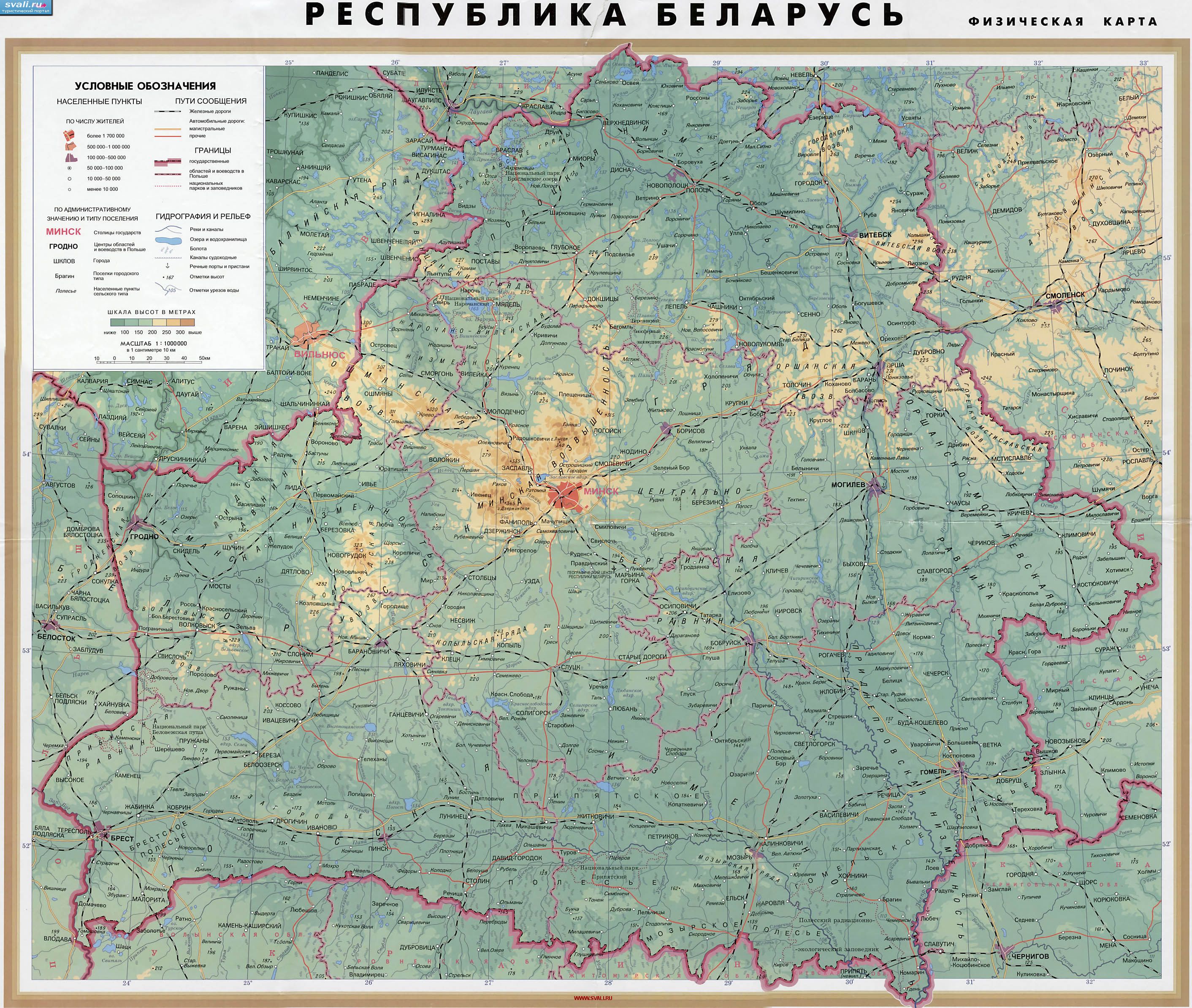 65 ТБВБ
1169 БЗ
558 БЗ
116 БАБ
206 ШАБ
61 ЗАБ
181 БВБ
276 БВБ
927 ЗАБ
50 ТАБ
К СПА
1 авэ ПВ
УС РБ
К ВПС
248 авэ АП
13 авэ бк
1997
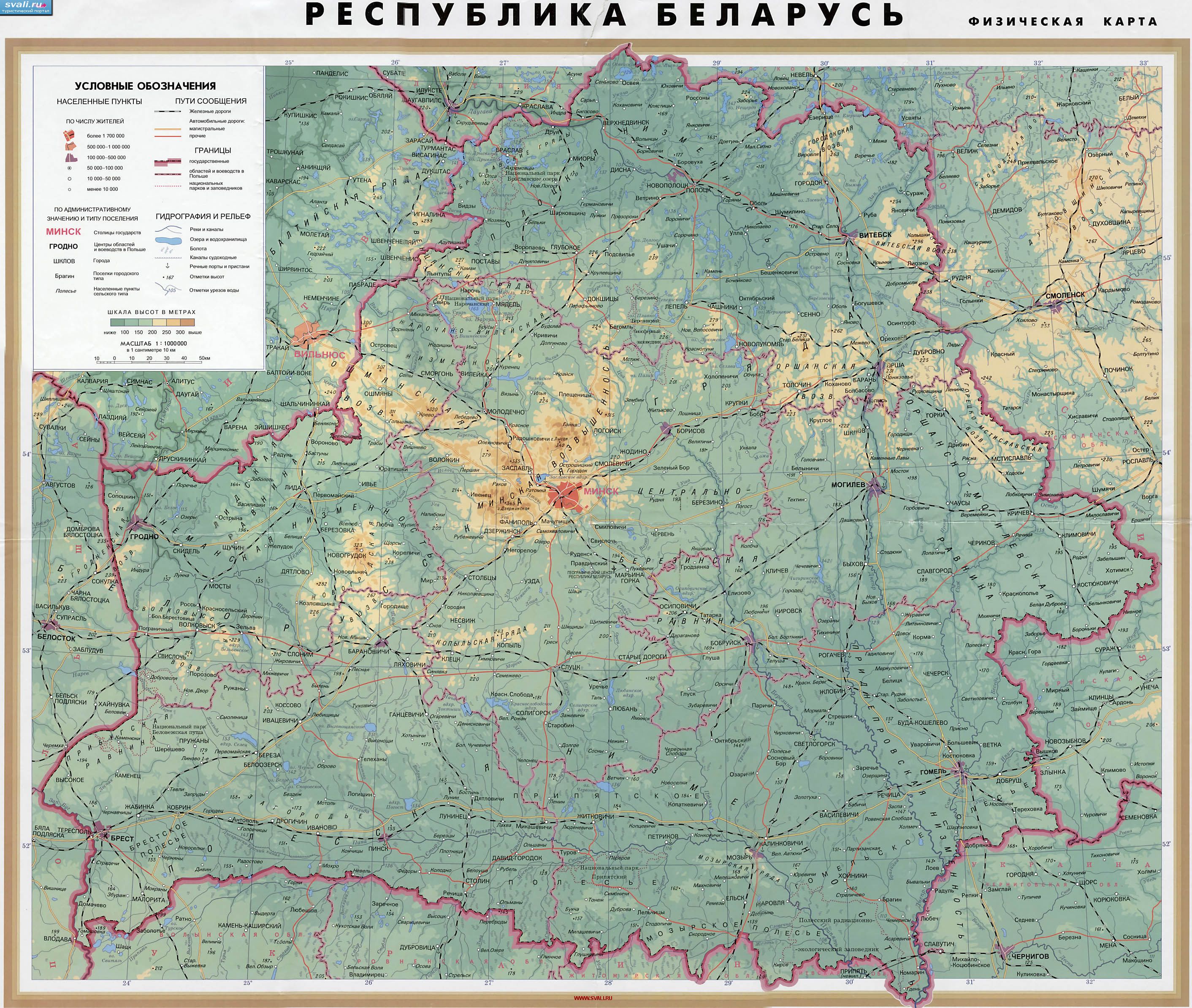 65 ТБВБ
1169 БЗ
558 БЗ
116 БАБ
206 ШАБ
61 ЗАБ
181 БВБ
276 БВБ
927 ЗАБ
50 ТАБ
К СПА
1 авэ ПВ
УС РБ
К ВПС
248 авэ АП
13 авэ бк
1998
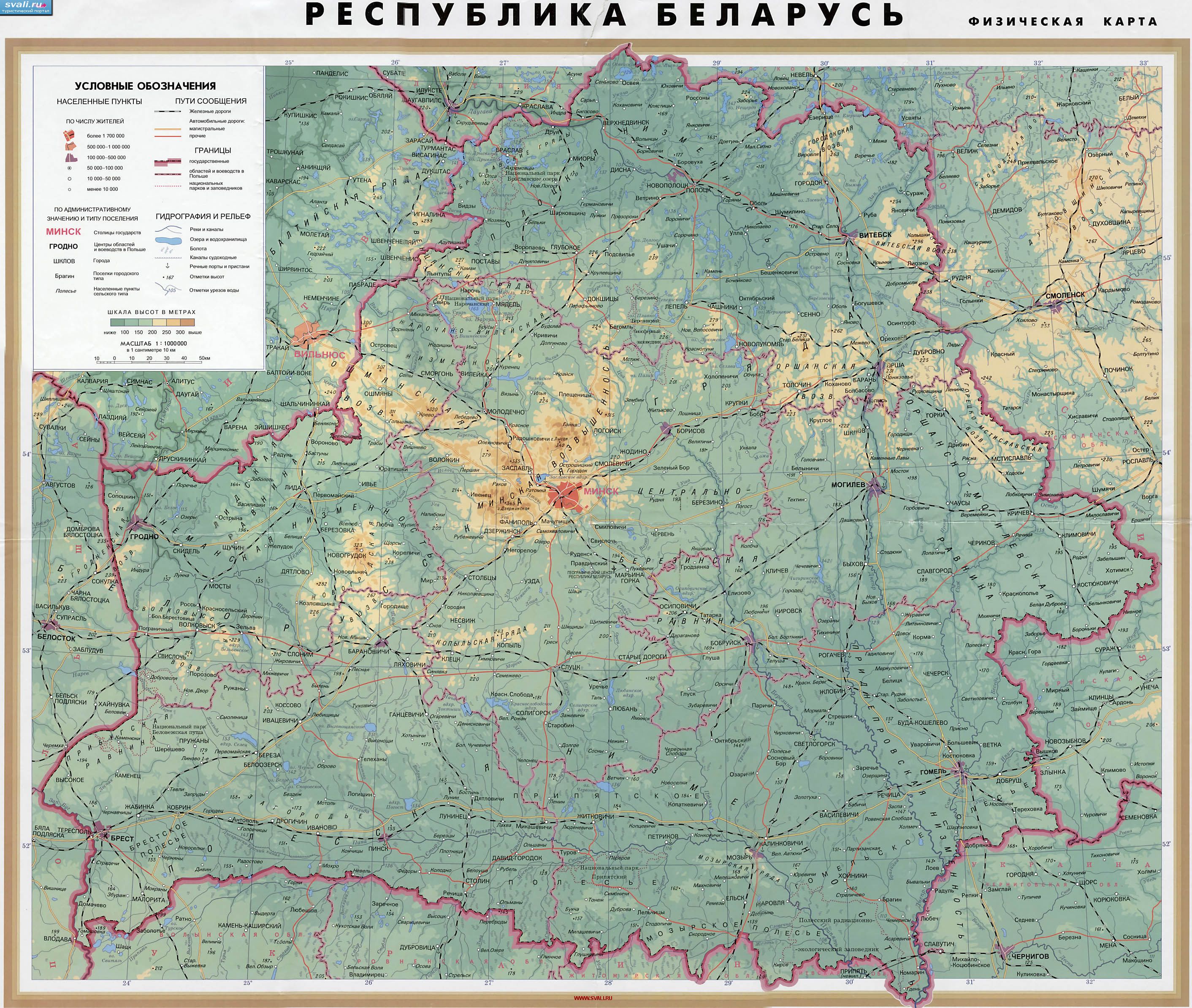 65 ТБВБ
1169 БЗ
558 БЗ
116 БАБ
206 ШАБ
61 ЗАБ
181 БВБ
276 БВБ
927 ЗАБ
50 ТАБ
К СПА
1 авэ ПВ
УС РБ
К ВПС
248 авэ АП
13 авэ бк
1999
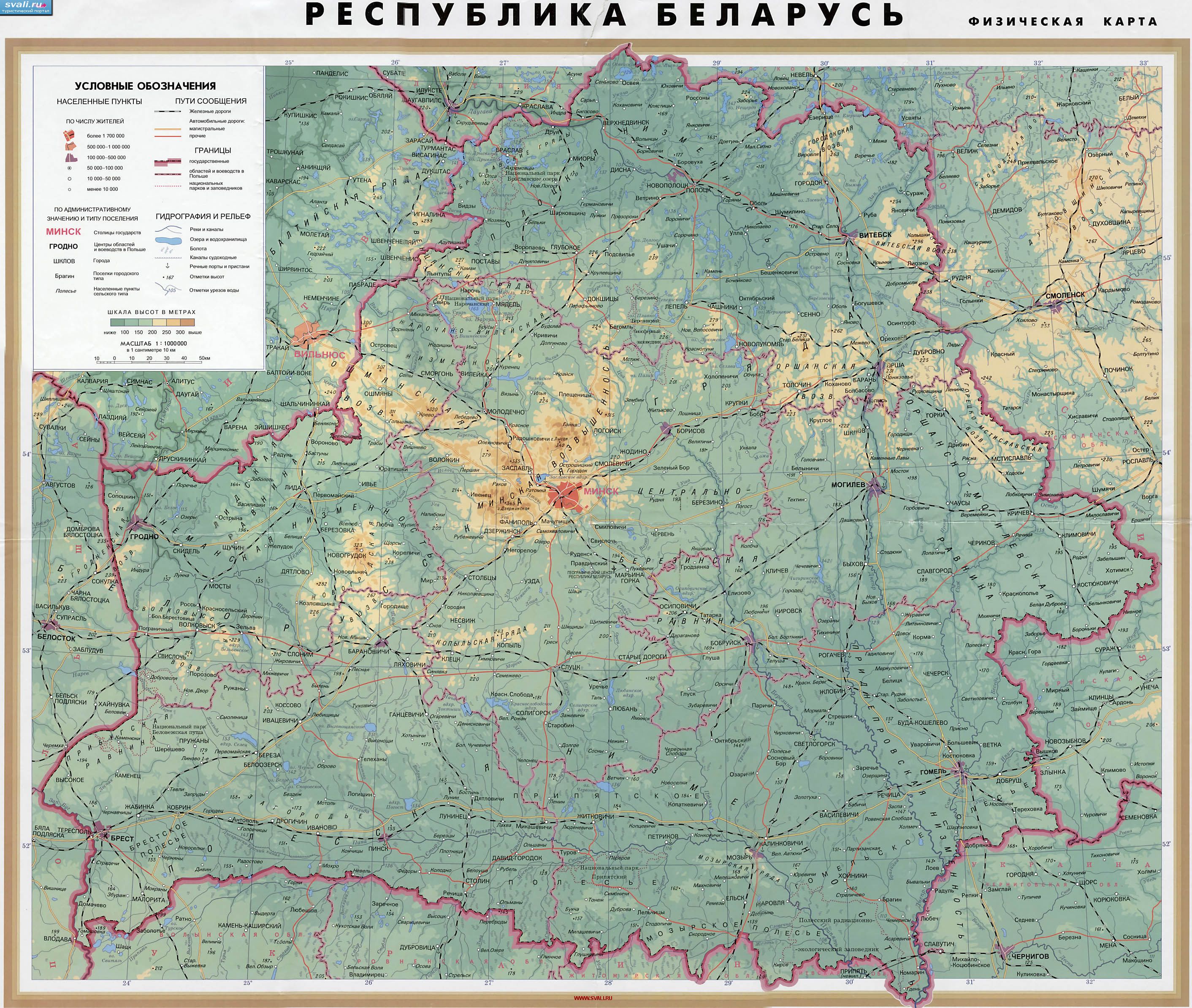 65 ТБВБ
1169 БЗ
558 БЗ
116 БАБ
206 ШАБ
61 ЗАБ
181 БВБ
276 БВБ
927 ЗАБ
50 ТАБ
К СПА
1 авэ ПВ
УС РБ
К ВПС
248 авэ АП
13 авэ бк
2000
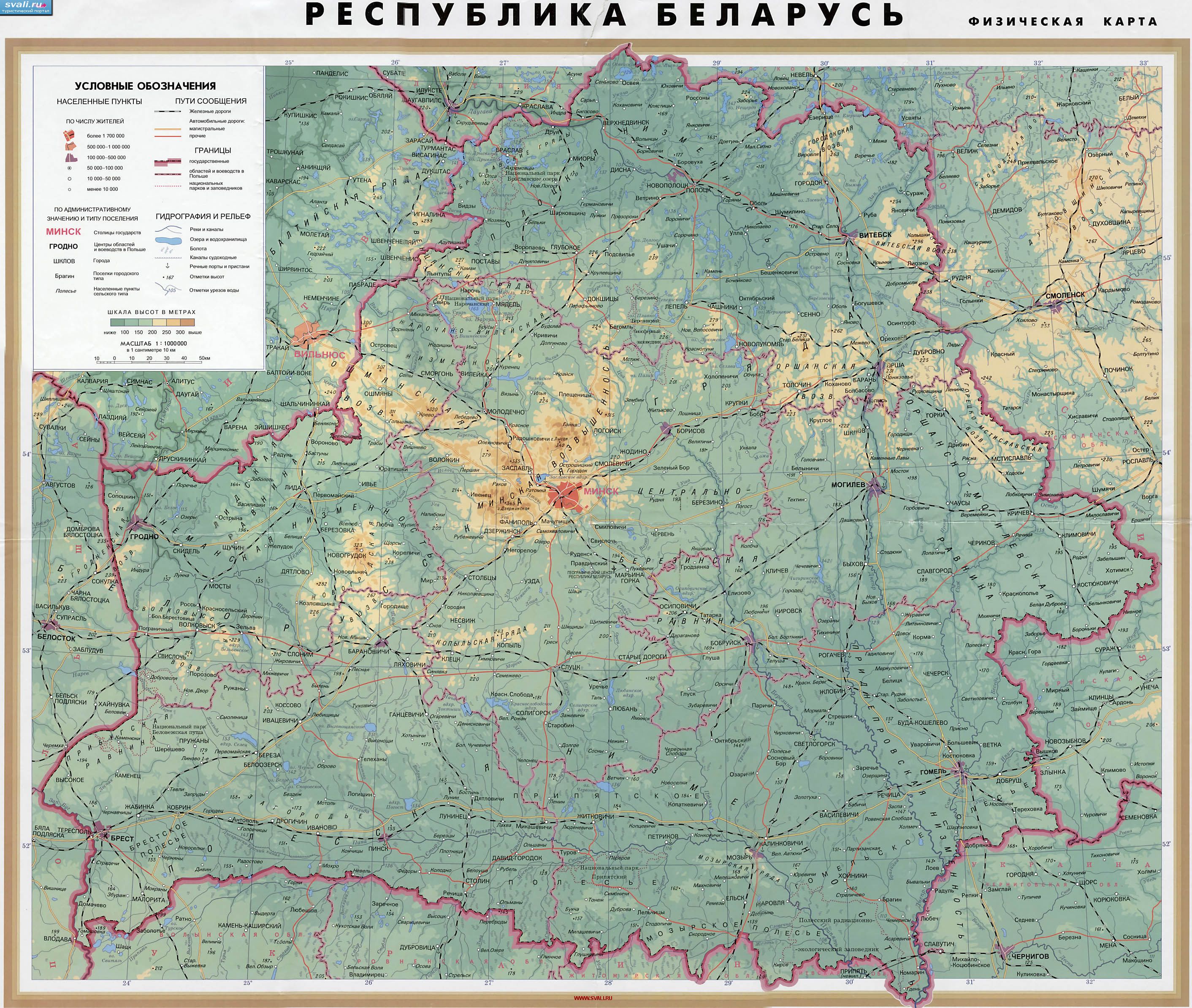 65 ТБВБ
1169 БЗ
558 БЗ
116 БАБ
206 ШАБ
61 ЗАБ
181 БВБ
50 ТАБ
276 БВБ
927 ЗАБ
К ВПС і вСПА
К СПА
1 авэ ПВ
УС РБ
К ВПС
248 авэ АП
ПЗАТК
ЗАТК
13 авэ бк
2001
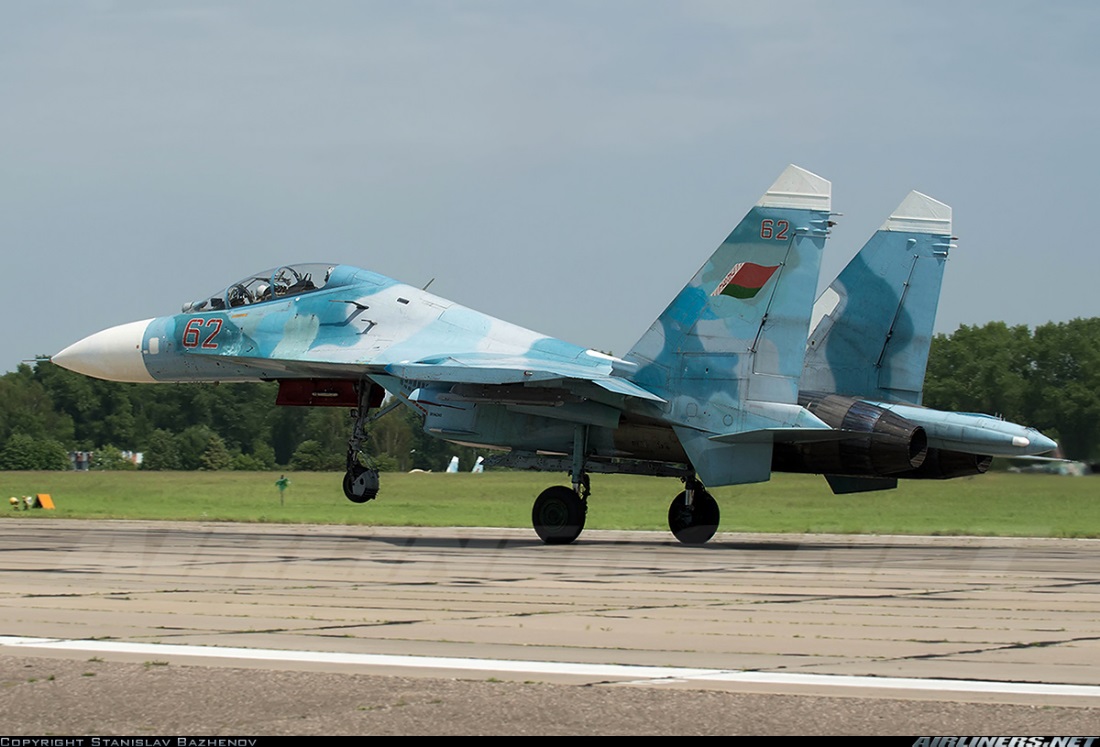 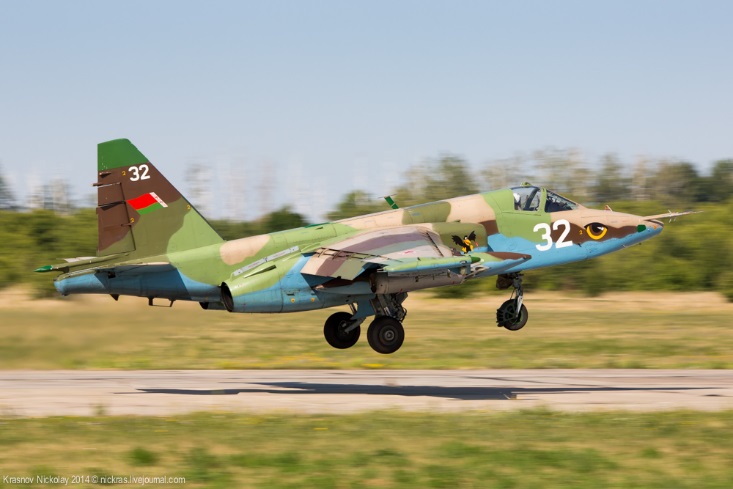 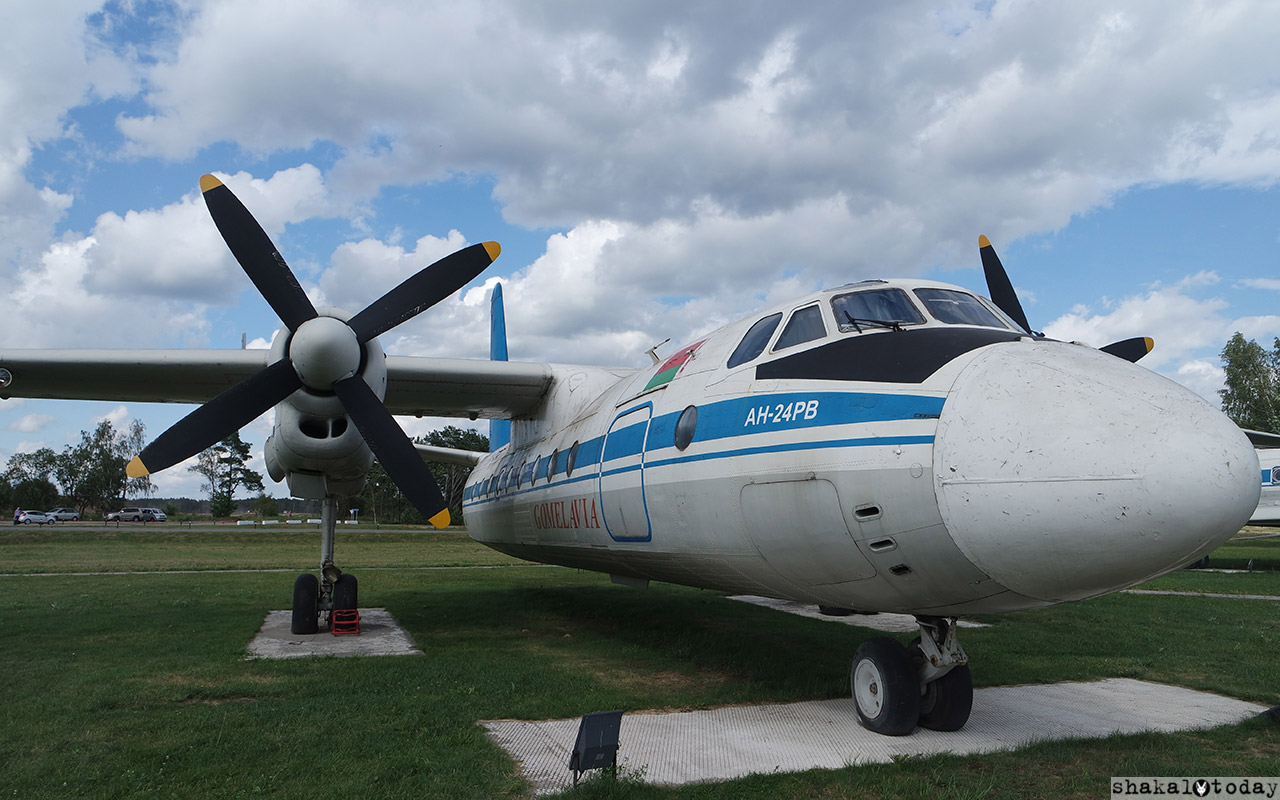 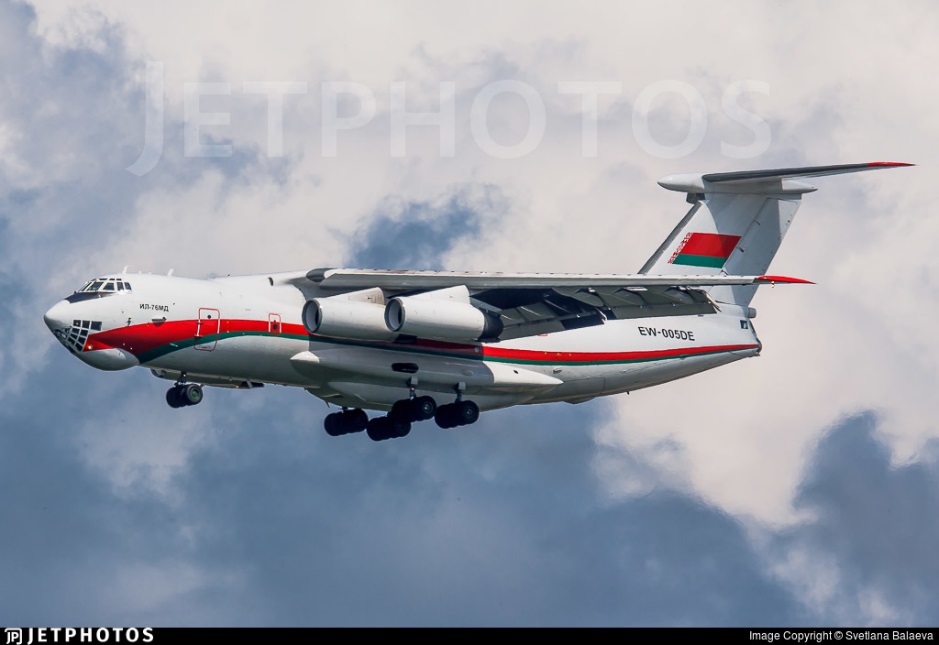 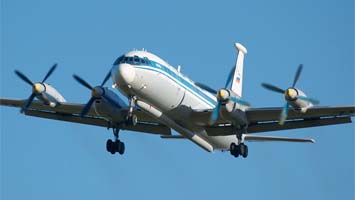 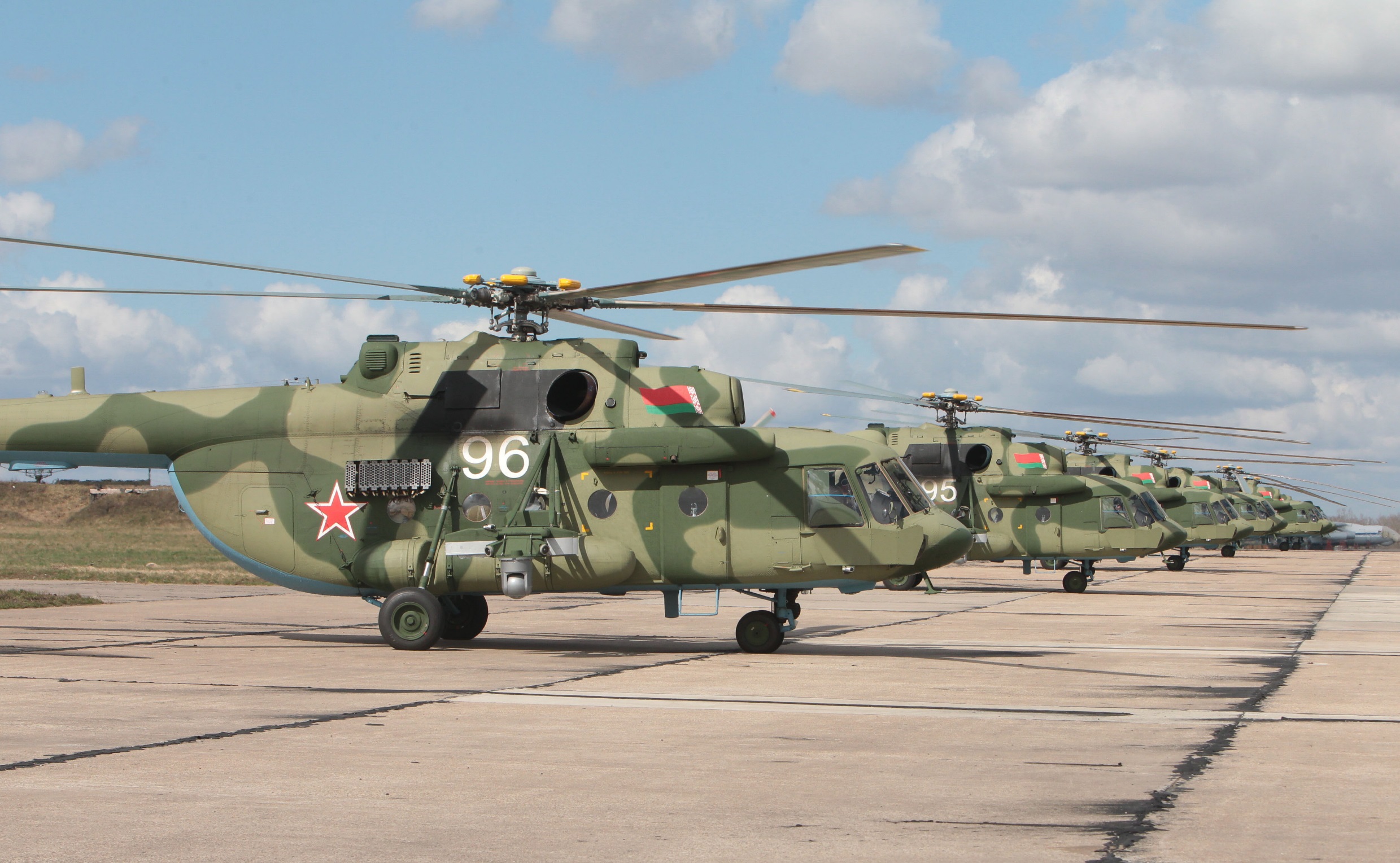